Periodic Trends: Physical  & Chemical Properties
Melting Points
Alkali metals:  metals are held together by metallic bonds.
Melting Points
Li
1.) Alkali metals: metals are held together by metallic bonds.
Melting point
decreases
The larger the atom, the weaker the bond and therefore…
Cs
the lower the melting point.
2.) Halogens:  held together by very weak dispersion forces.
F
and therefore the
2.) Halogens:  held together by very weak dispersion forces.
lower the melting point.
Melting point
decreases
The smaller the molecule, the weaker the force of attraction…
I
Chemical
Properties
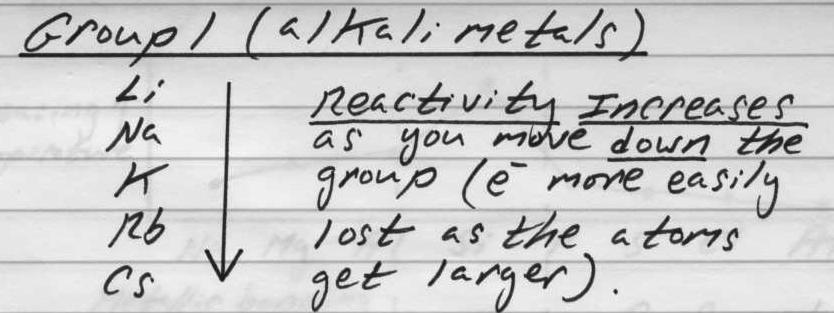 2
2
2
Alkali metal reactivity with water:
a basic solution
X(s) +   H2O(l)  —>
H2(g) +   XOH(aq)
X: any alkali metal
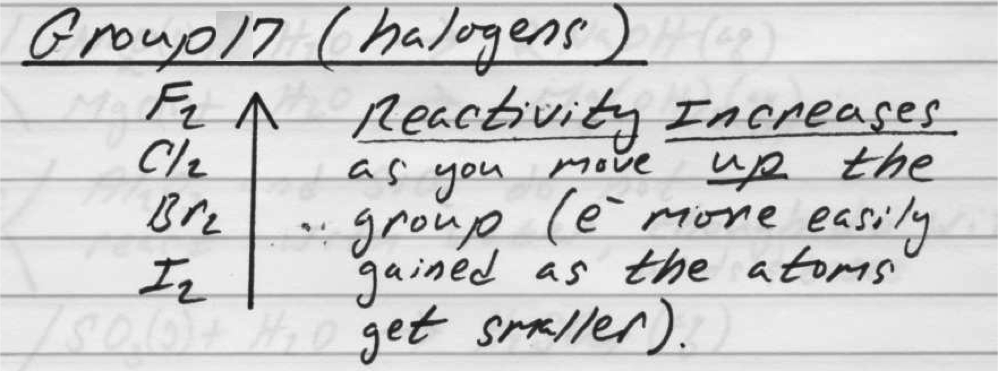 The more reactive halogen is a stronger “oxidizing agent.”
Best example: Single replacement reactions
2
(solution turns brown/orange, the color of bromine)
2
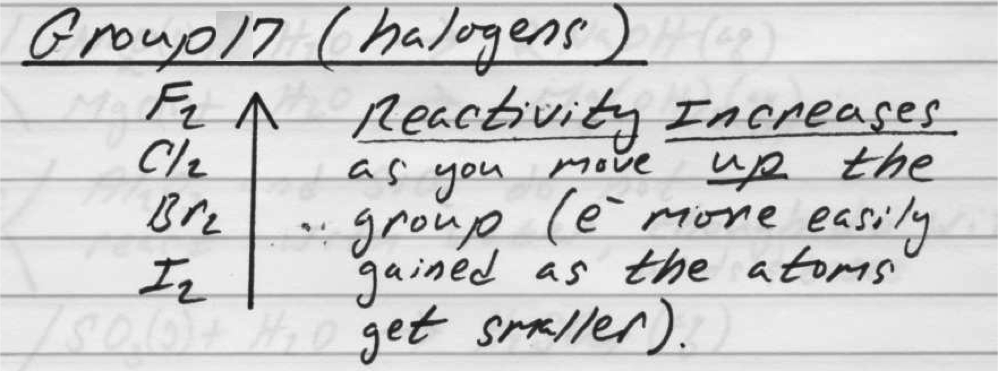 Cl2(g)  +  NaF(aq)  —>
Cl2(g) +   NaBr(aq)  —>
No rxn
Br2(l) +    NaCl(aq)
Period 3 Oxides + H2O
Basic Oxides:  Na2O and MgO
Na2O(s)  +  H2O(l)  —>  2NaOH(aq)
MgO(s)  +  H2O(l)  —>  Mg(OH)2(aq)
Both form basic solutions
Al2O3(s) + 2NaOH(aq) + 3H2O(l)—>
Al2O3(s)  +  H2O(l)  —>  No rxn
Special *amphoteric oxide:  Al2O3
(insoluble in water)
2NaAl(OH)4(aq)
(*able to react as an acid or base)
However, it will react as an acid when added to NaOH(aq):
(sodium aluminate)
…and will react as a base when added to HCl(aq):
Al2O3(s) + 6HCl(aq) —> 2AlCl3(aq) + 3H2O(l)
SiO2(s) + 2NaOH(aq) —>
Special Acidic Oxide: SiO2
Na2SiO3(aq) + H2O(l)
SiO2(s)  +  H2O(l)  —>  No rxn
SiO2(s) is insoluble in water, however it will react as an acid when added to  NaOH(aq):
The remaining oxides will
form acidic solutions: P4O10, SO3, Cl2O
P4O10(s)  +    H2O(l)  —>
6
4
H3PO4(aq)
SO3(g)  +   H2O(l)  —>
H2SO4(aq)
Cl2O(g)  +   H2O(l)  —>
2
HClO(aq)